Expanding Opportunities for Each ChildRequest for Applications – Round II
March 2018
Purpose
To inform potential applicants and support them in developing strong applications for funds to implement AP/IB coursework or career pathways to expand access to low-income and low-performing students and increase graduation rates.
Funding Opportunities
Advanced Placement and International Baccalaureate Coursework

Career Pathway Implementation or Expansion
Round Two Focus Areas
Expand Access to Career Pathway and AP/IB offerings.
Increase opportunities for low-achieving and low-achieving students.
Improve graduation and credential attainment rates.
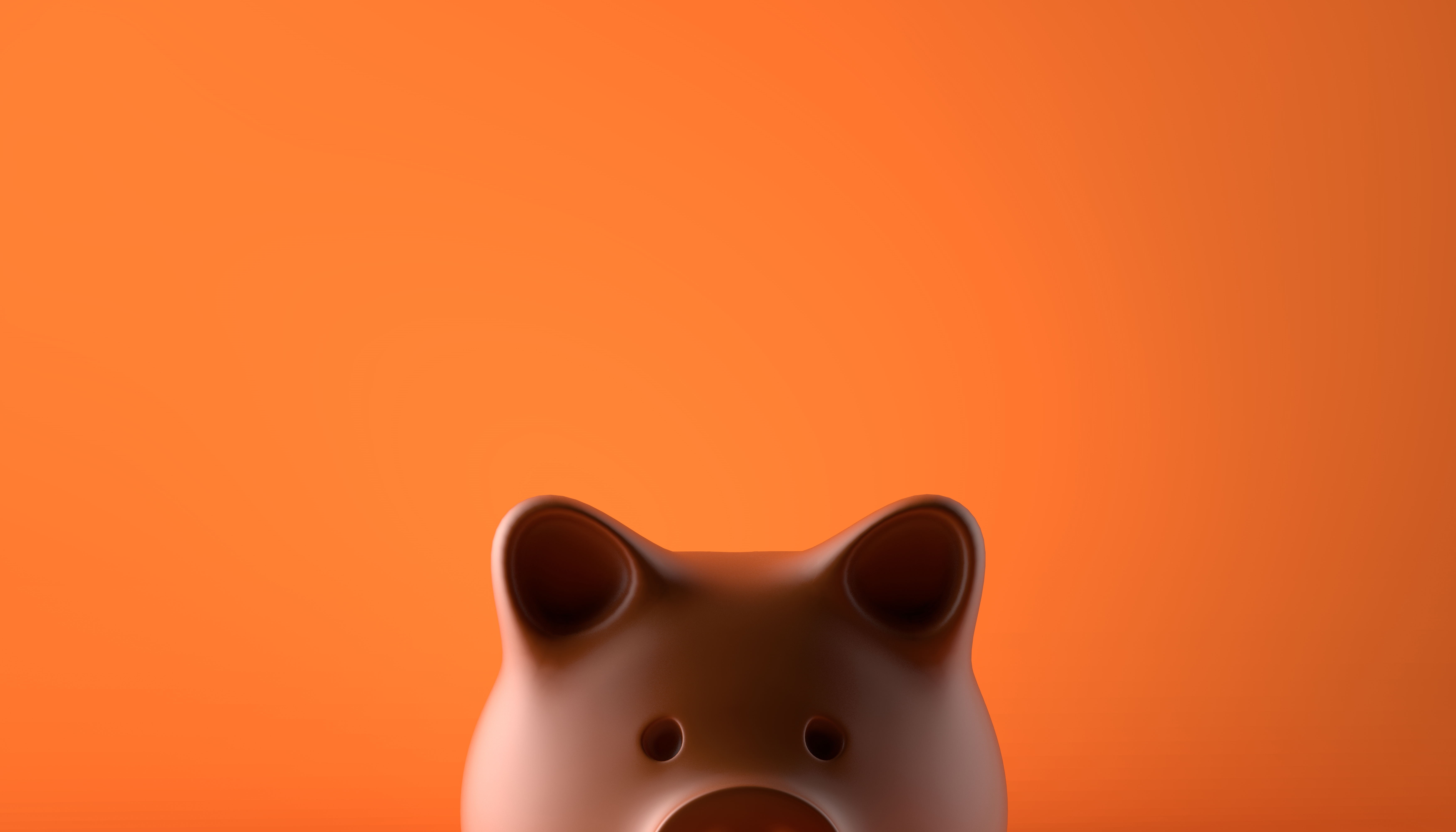 Funding & Funding Priority
Eligibility and Priority
This opportunity is open to all public districts and community schools. Consideration will be given to:
Districts serving the highest percentage Priority Schools; then
Districts serving the highest percentage Focus Schools; then
Those applying to expand opportunities for low-achieving students and Watch Schools.
Timeline
Available Funding: Career Pathways
Available Funding: Advanced Coursework
Use of Funds
Findings for Recovery
The Auditor of State has established a database that lists all persons who have unresolved findings of recovery.   

If an applicant is found on this list, by law, ODE can not fund.
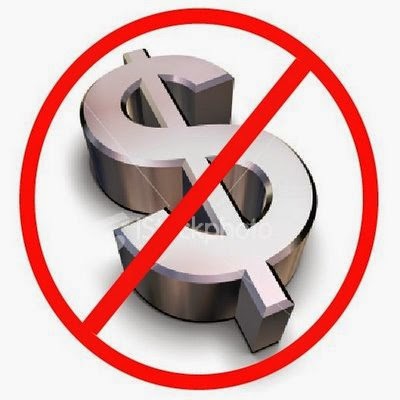 Grant Termination
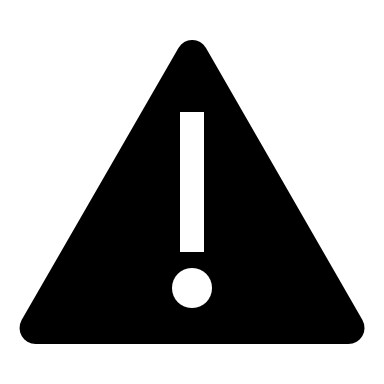 Application and Activities
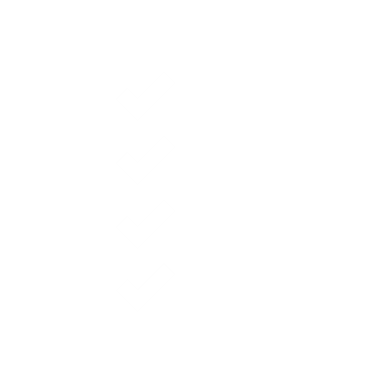 Rubric Areas
APPLICATION OVERVIEW
IDENTIFICATION AND CONTEXT
NEEDS ASSESSMENT
STRATEGIES AND ACTIVITIES
IMPACT FOR STUDENTS (GOALS)
Rubric Areas
IMPACT EVALUATION AND REPORTING
INTEGRATION INTO THE CONTINUOUS IMPROVEMENT PLAN
BUDGET & JUSTIFICATION
SUSTAINABILTY
MULTI-YEAR PLANNING PROCESS & TIMELINE
Evaluation and Compliance
Ohio Improvement Process
State External Evaluations
Support School Tool
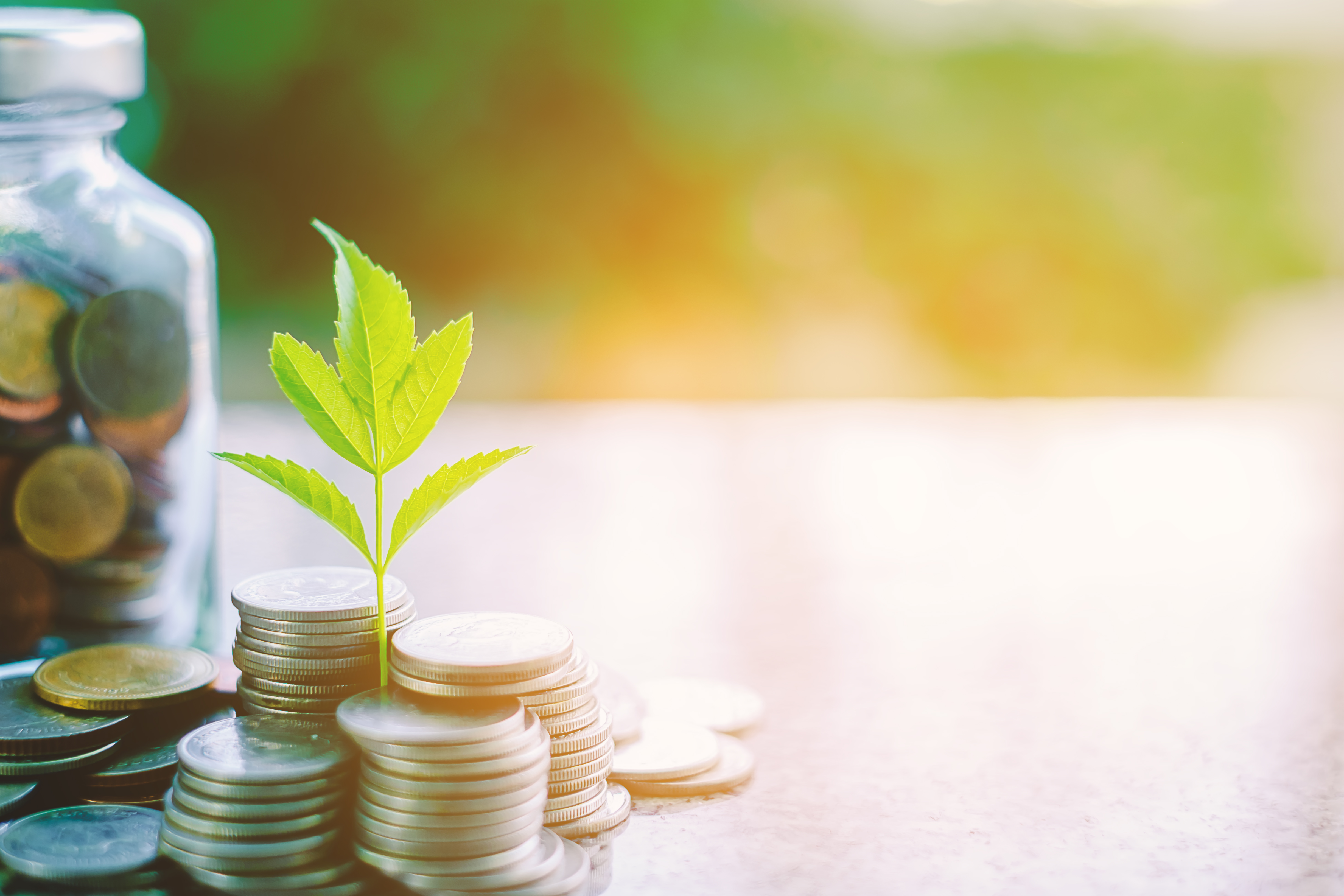 Sustainability
Due Date
April 4, 2019 at 5:00 p.m.
Funding and Notification
May 2019

Carryover is allowable from grant year 2018-2019 school year to 2019-2020 school year. Carry over is not available after that.
Questions
Thomas Capretta eoecgrant@education.ohio.gov614-752-1615